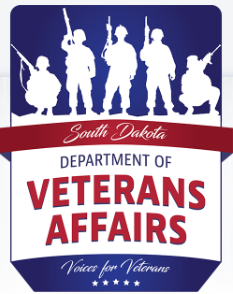 Reserve/Guard Pay and VA Disability
DAVE HUNTIMER
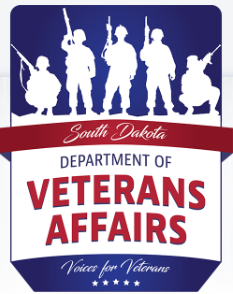 Discussion Points
Reserve/Guard Pay (TPU) while receiving DisabilityRepayment OptionsStandard Retirement and DisabilityMedical Retirement and Disability
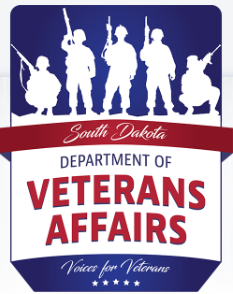 Reserve/Guard Pay (TPU) while receiving Disability
* You can be a member of the Reserve or Guard in a TPU (Troop Program Unit) status and be on disability. (Some disabilities can bar you from enlistment/re-enlistment)* Your VA disability does not affect your TPU status or start a Profile or Med Board action.* If you do have a Permanent Profile, that can be used to help substantiate a disability claim.* You CANNOT draw Reserve/Guard pay and Disability at the same time.
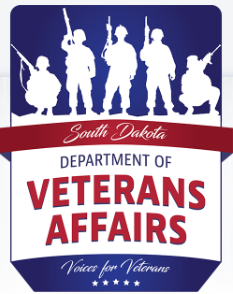 Reserve/Guard Pay (TPU) while receiving Disability
* If you receive Drill Pay & Disability: One will have to be re-payed.* In most cases it would be best to repay the disability.  It is figured as a by day payment when they do the calculation.* Example:  A normal Drill Weekend is a MUTA 4.  An E-5 is currently paid $516.64 per weekend.  $516.64 / by 4 is $129.16 per day.  If that E-5 has a 40% disability rating with no dependents they would receive $731.86 per month.  $731.86 / 30 days is $24.39 per day. It is taken by day, so it would be better to waive the disability pay.
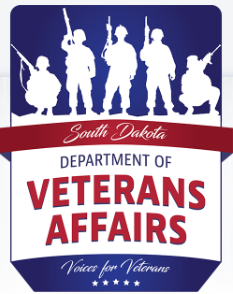 Reserve/Guard Pay (TPU) while receiving Disability
* It is the total amount paid to the Veteran while on that pay status.  So if the Veteran is on orders and receiving BAH or any other additional payments, then definitely waive the disability payments. * If they do not waive disability payments, they will receive a debt letter at the end of the year and there are two ways to pay that back.1. They can write a check for the amount and send it in to cancel out the dept.2.  If they do nothing, the VA will deduct an amount from each disability check until the outstanding balance is paid in full.
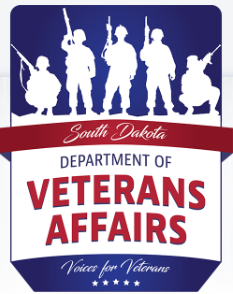 Reserve/Guard Pay (TPU) while receiving Disability
* If the SM does not have Drill in a month, then there will be no debt for that month.  * If someone disputes the number of drill dates per year there are three items to remember when going through the records.1. A MUTA day (or Drill Day) is considered 2 points or 2 days.2.  Any day on Orders (no matter the type of Order) is considered 1 point or 1 day.  An RST is not orders and is considered MUTA days. It is Equivalent Drill. 3.  Members receive Participation Days each year which are 15 points or 15 days.
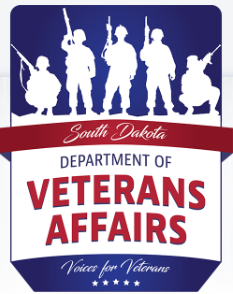 Reserve/Guard Retirement and Disability
Reserve/Guard retirement is eligible after completing 20 years of creditable/good years. (A SM that has 50 retirement points accrued within their Rye Date Year is a good year)This is were most SM’s miscalculate a good year.  (EXAMPLE Discussed)A Service Member can draw that retirement after reaching the age of 60.  The age requirement can be reduced by the amount of time activated under Title 10 orders from 2008 to the present. (This is for pay only.  Tri-Care for life does not follow this.)There are two types of Retirement: 1. Regular   2. Medical
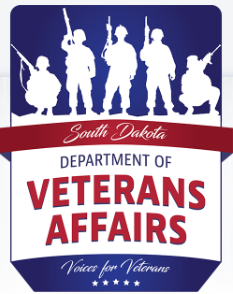 Reserve/Guard Retirement and Disability
Regular Retirement:  Regular retirement is awarded after 20 qualifying years of service and is paid out at the age of 60 or lower adjusted for time deployed after 2008.Concurrent Retirement and Disability Pay (CRDP)Concurrent Retirement and Disability Pay (CRDP) allows military retirees to receive both military retired pay and Veterans Affairs (VA) compensation when a veteran has a 50% or higher disability rating.
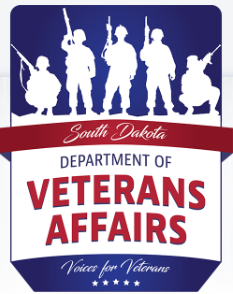 Reserve/Guard Retirement and Disability
Medical Retirement:  (Also known as Disability Retirement) If you are medically retired from the Reserve or Guard, you can start receiving your retirement immediately even before age 60. If the DOD rates your disability at 30% or higher, you can be forced into Medical Retirement.  This would go to a Medical Board for decision.  You cannot receive both Medical Retirement and VA Disability.  With the Medical Retirement you are already being compensated for the disability.
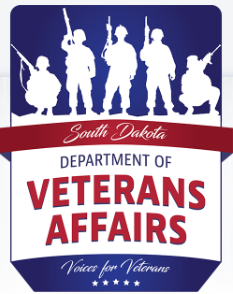 Scenario 1
A veteran comes into your office that is 54 years old and a TPU soldier in the local Army Reserve Center.  He has 26 years of qualifying service with 4 deployments.  He has 90% disability rating. They are in the process of Medically Retiring the SM and he ask you what he should do.  What is your advise?What are your key things to look at?
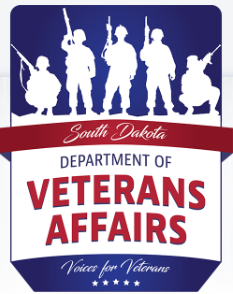 Scenario
What are your key things to look at?1. He is 54 years old now and can start drawing Regular Retirement at 56.2. The disability he is currently drawing will now be without penalty at $2353.39/month.3. If he takes the Regular Retirement, he will be able to draw that in 2 years at an amount of $2200.00/month.4.  With Regular Retirement, at 56, those two amounts can be drawn together for a total of $4553.39/month.5.  With Medical Retirement, he can draw that $2200.00/Month right away but will later loose the disability for the rest of his life.
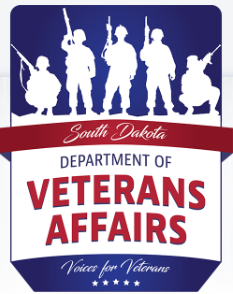 Scenario 2
A veteran comes into your office that is 38 years old and a TPU soldier in the local Army Reserve Center.  He has 20 years of qualifying service with no deployments.  He has a 50% disability rating with no dependents.  They are in the process of Medically Retiring the SM and he ask you what he should do.  What is your advise?What are your key things to look at?
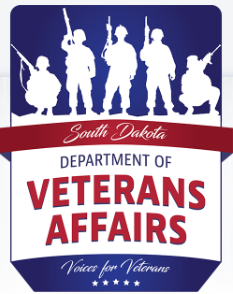 Scenario 2
A veteran comes into your office that is 38 years old and a TPU soldier in the local Army Reserve Center.  He has 20 years of qualifying service with no deployments.  He has a 50% disability rating with no dependents.  They are in the process of Medically Retiring the SM and he ask you what he should do.  What is your advise?What are your key things to look at?1. His medical retirement will be $2200.00/month that he can start drawing right away.2. His disability will be $1041.82/month. 3.  By taking the Medical retirement now, he would make $1158.18 more per month for 12 years for a total of $13898.16.  Although when he hits 60, he will not be able to draw both which would be $3241.82/month for the rest of his life.
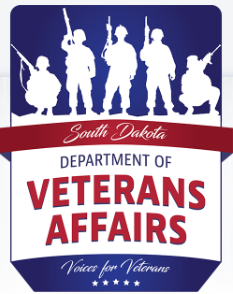 Reserve/Guard Retirement and Disability
Not to add confusion but there is one Caveat. If you were placed on a disability retirement but would be eligible for military retired pay in the absence of the disability, you may be entitled to receive Concurrent Retirement and Disability Pay (CRDP).This was awarded for a disability that was completely separate for the reason of the Medical Retirement and this is not a guarantee and will be hard to fight.
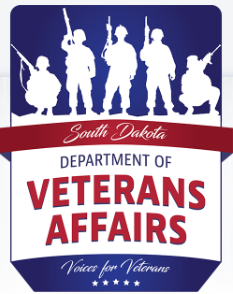 Reserve/Guard Retirement and Disability
Questions